ENERO- ABRIL 2022
CONTENIDO
Actividades de Hogares de Espera Materna.
Actividades de Centros de Prevención y Tratamiento de Adicciones
Actividades de Unidades móviles y Centro Atención de Emergencia
Actividades de Oficinas Sanitarias Internacionales
Atenciones brindadas en Unidades Comunitarias de Salud Familiar.
Atenciones médicas.
Atenciones odontológicas.
Programas de prevención.
Procedimientos realizados.
2
GENERALIDADES
Como parte del Sistema Nacional de Salud (SNS) y con el fin de proporcionar salud y bienestar a la población general, el Fondo Solidario para la Salud (Fosalud) brinda servicios de atención y prevención en todos los establecimientos a nivel nacional con horario ampliado en Unidades Comunitarias de Salud Familiar (UCSF) de 24 horas, fines de semana y periodos vacacionales.
Fuente: Gerencia Técnica
16/11/2022
3
HOGARES DE ESPERA MATERNA
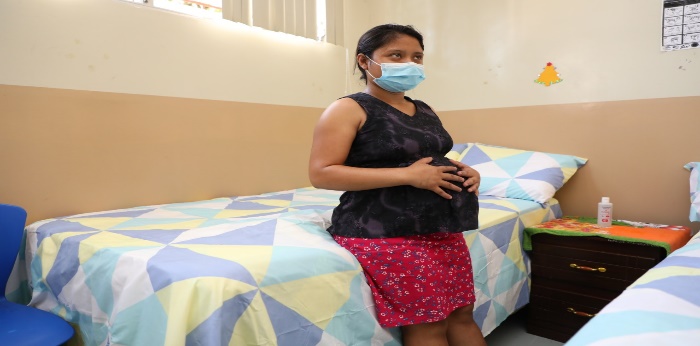 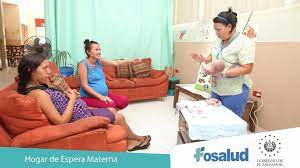 Son hogares, en los cuales las mujeres embarazadas que viven lejos de un hospital, pueden alojarse antes del parto, con el fin de recibir atención inmediata al momento del parto y poder ser trasladadas a un hospital.
2,060 Demostraciones sobre: técnica del buen agarre, posición adecuada de amamantamiento, estimulación temprana y cuidados básicos del recién nacido.
1,558 embarazadas alojadas de enero-julio 2022. Las edades de atención:  12 a 54 años.
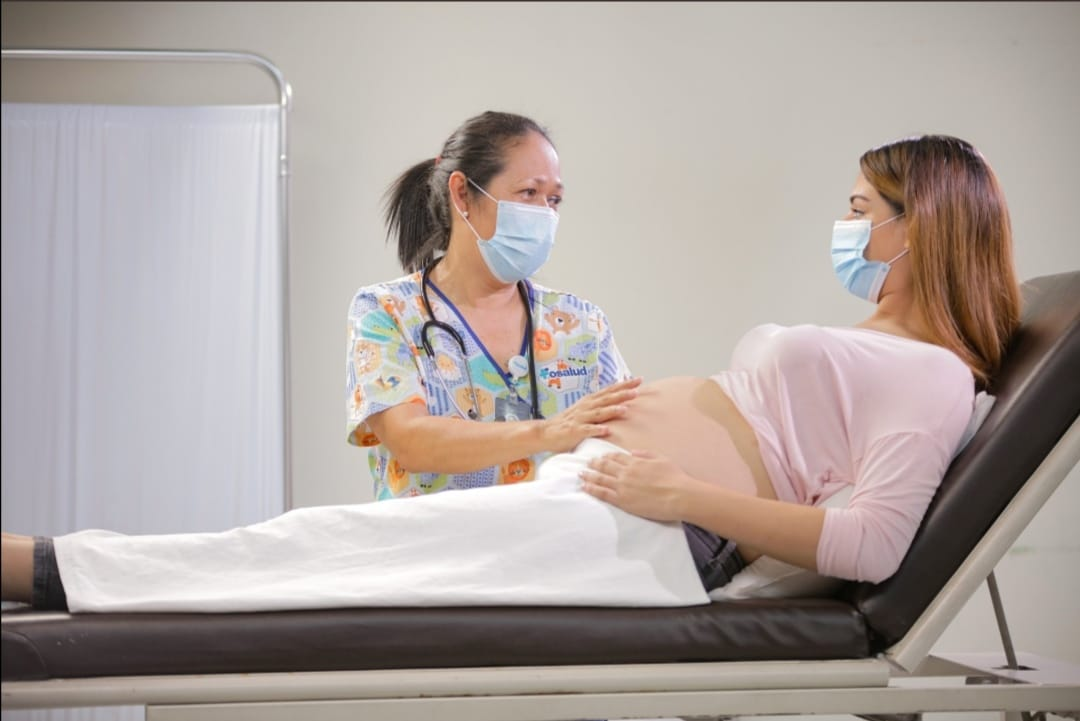 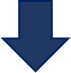 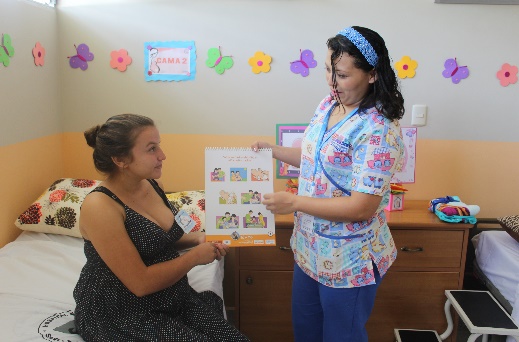 Durante su estancia, se les brinda atención medica, consejerías, charlas, demostraciones, estimulación temprana  todo con la finalidad de generar un buen desarrollo en el recién nacido.
El número de días de alojamiento a las embarazadas con fecha próxima de parto en los hogares fue de 4.5 días en promedio.
5,548 consejerías
1,057 charlas brindadas
2,598 sesiones estimulación temprana
4
Fuente: SEPS
CENTRO DE PREVENCION Y TRATAMIENTO DE ADICCIONES
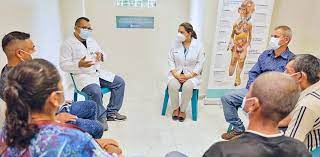 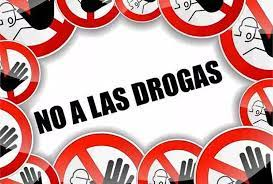 Brindan atención médica y psicológica a pacientes con adicciones.
Además de actividades de prevención para el consumo del tabaco, alcohol y otras drogas ilícitas.
2,932 consejerías
2,703 charlas
50,339 personas promocionadas
4,080 atenciones médicas
2,143 atenciones psicológicas
2,245 evaluaciones sociales
Cesación de alcohol
Cesación de droga
Cesación de tabaco
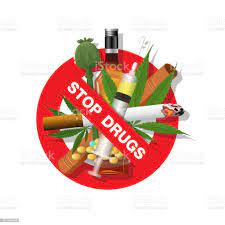 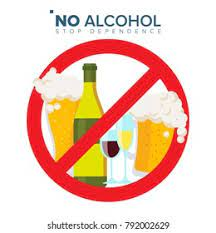 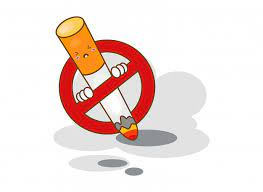 70 personas inscritas
282 personas inscritas
125 personas inscritas
5
Fuente: SEPS
UNIDADES MOVILES Y CENTRO DE ATENCION DE EMERGENCIA
Las Unidades Móviles responden de forma inmediata a las necesidades de salud de la población en zonas estratégicas para aumentar las coberturas de los indicadores de salud.
El CAE San Martín, tiene como finalidad atender los casos de emergencia que se registren en la zona y municipios aledaños
Las unidades Móviles, durante los primeros 7 meses del año se realizaron 65 jornadas medicas-odontológicas y 8 odontológicas brindando: 20,389 atenciones por morbilidad, 7,958 atenciones odontológicas y se han realizado 147 referencias  a otros niveles de atención.
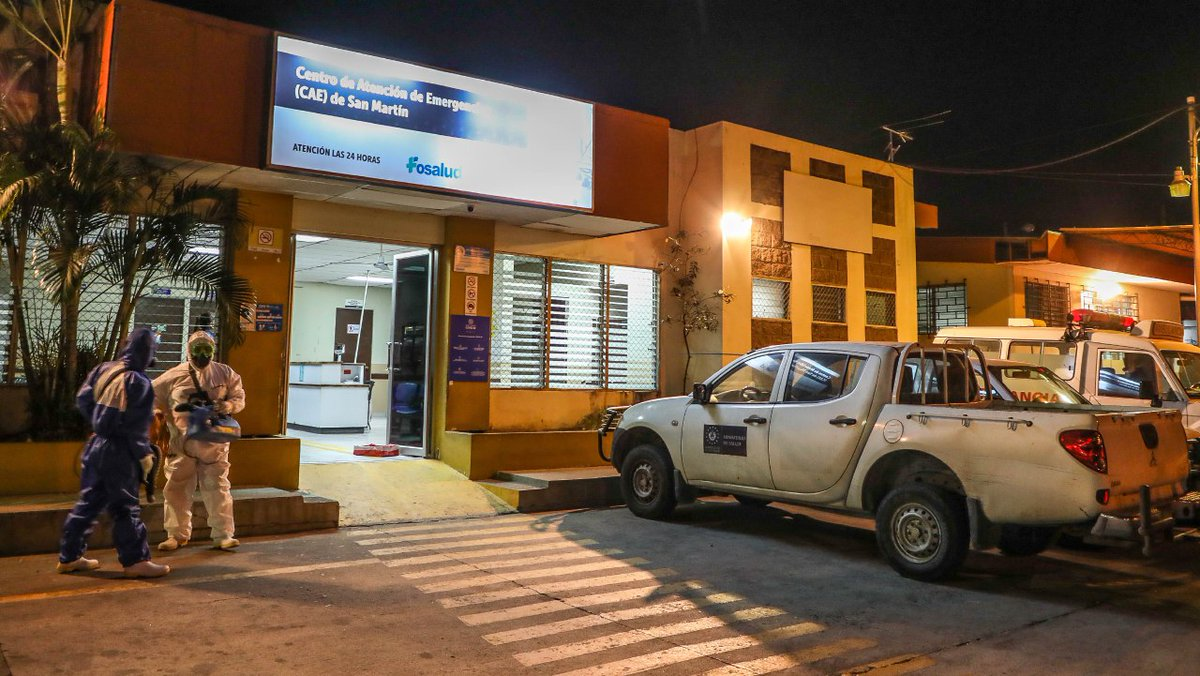 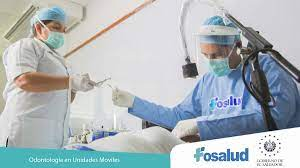 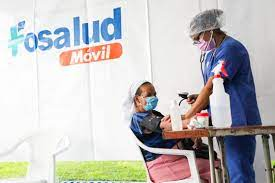 ATENCIONES BRINDADAS

Primera vez         Subsecuente        Total
       7,687                      725               8413
Fuente: SIMMOW
6
OFICINAS SANITARIAS INTERNACIONALES
Son responsable de realizar vigilancia epidemiológica para la prevención y detección de eventos de importancia en salud pública, brindando asistencia a los viajeros que lo requieran, implementando medidas de control en los puertos, aeropuertos y fronteras terrestres.
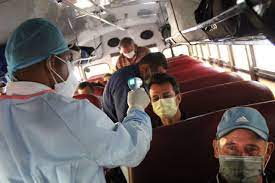 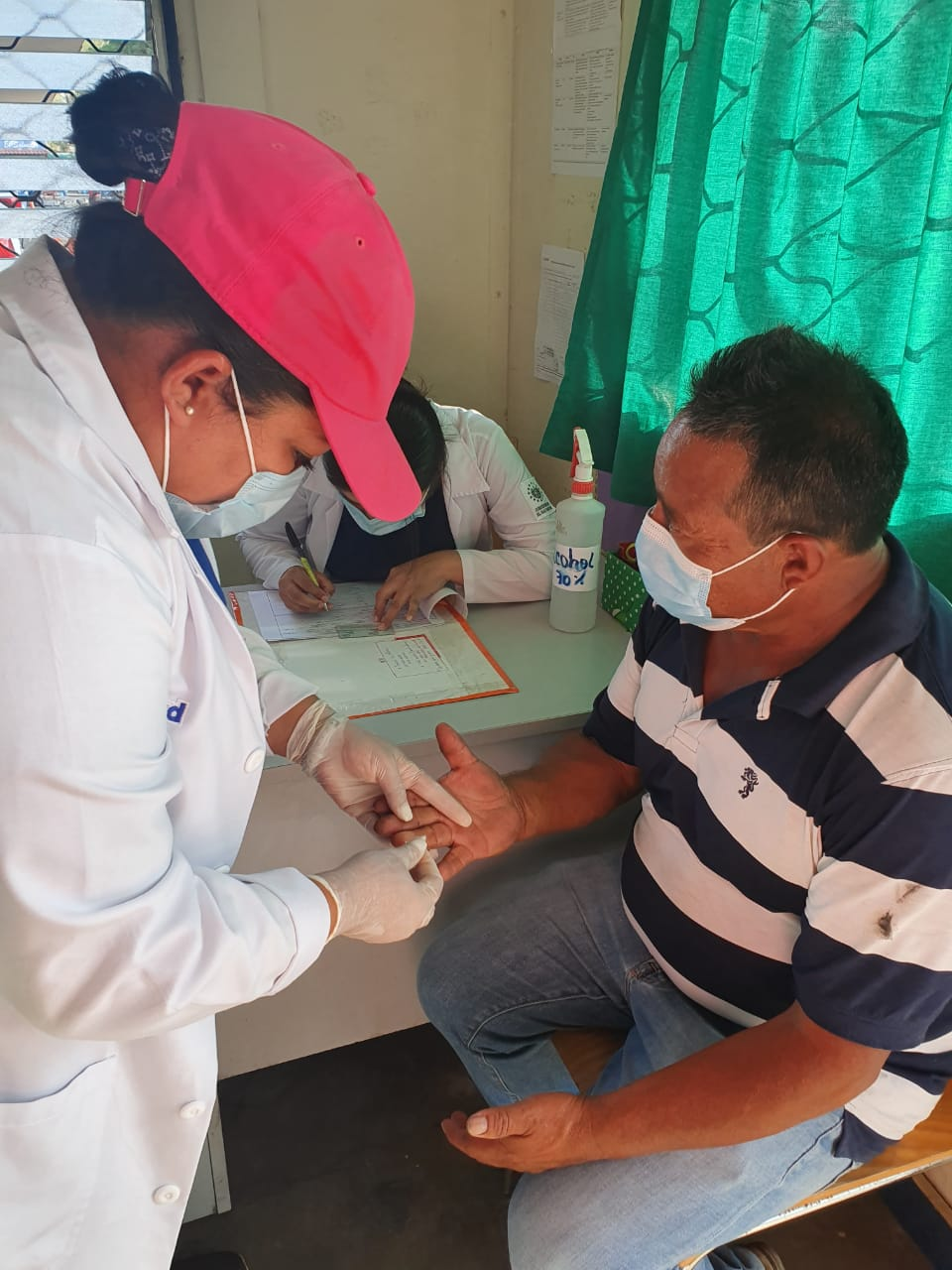 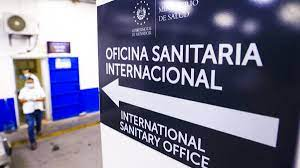 3,017,733 viajeros y tripulantes, a quienes se les realiza toma de temperatura y entrevista en busca de síntomas asociados a Covid u otra enfermedad de interés epidemiológico.
2,531 consultas medicas a viajeros
3,087 gotas gruesas en búsqueda de personas con malaria.
10,448 charlas impartidas, con un promedio de 16 asistentes por cada una.
683 entregas de restos humanos.
4,489 evaluaciones a deportados
16/11/2022
7
Fuente: SEPS
UNIDADES DE SALUD FAMILIAR
Las 175 Unidades de Salud (UDS) permiten asegurar la continuidad de las atenciones y facilita la referencia a establecimientos de salud de mayor complejidad asistencial al igual que contribuye a la captación de los retornos al primer nivel favoreciendo el seguimiento a la recuperación de la persona.
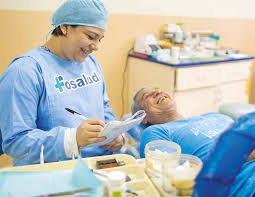 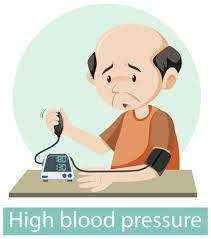 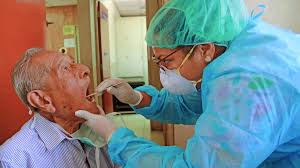 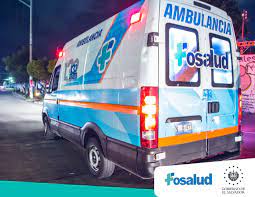 Se han brindado:
58,923 atenciones odontológicas.
40,249 consejerías odontológicas
La Hipertensión arterial crónica, constituye la principal causa de consulta con: 73,099 casos
Se han brindado un total de 792,505 consultas médicas
Se han atendido un total de 25,363 emergencias.
Fuente: SIMMOW
16/11/2022
8
UNIDADES DE SALUD
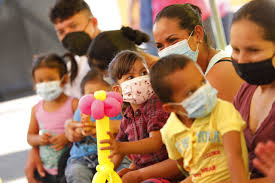 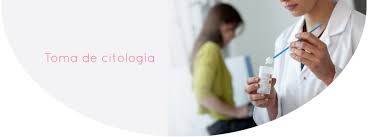 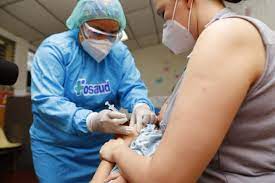 Se han realizado:
2,348 citologías
1,954 exámenes de mama
Se han brindado:
24,803 atenciones preventivas a menores de 9 años:  2,571 inscripciones y 22,232 controles
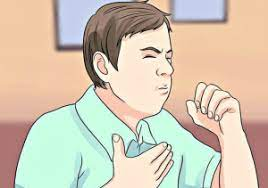 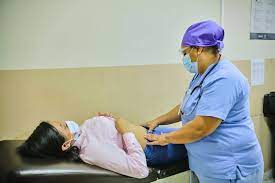 Se han aplicado 33,846 vacunas a la población en general.
Se han identificado:
1,098 sintomáticos respiratorios
Se han brindado 12,691 atenciones maternas:
2,570 inscripciones maternas
10,121 controles maternos
Fuente: SIMMOW
16/11/2022
9
PROCEDIMIENTOS
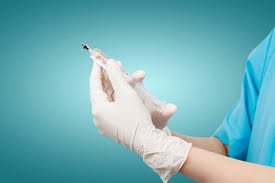 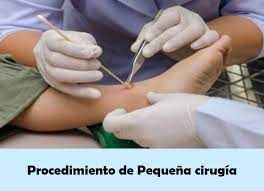 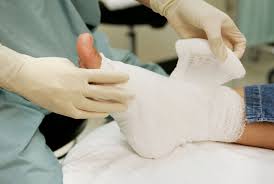 206,114 inyecciones aplicadas
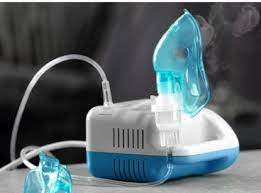 6,784  pequeñas cirugías
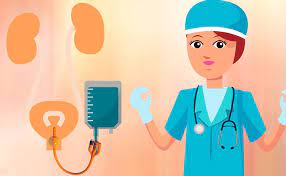 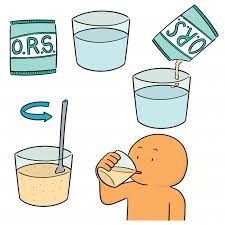 125,250 curaciones
5,118 nebulizaciones aplicadas
2,890 rehidratación oral
11,697 hidratación endovenosa
16/11/2022
10
Fuente: SEPS
3,709 cambios de sonda vesical
11